সকলকে শুভেচ্ছা
শিক্ষক পরিচিতি
মো: মাসুদ রানা 
সহকারি শিক্ষক (আইসিটি)
ইউসেপ ছোটবনগ্রাম সিটি কর্পোরেশন স্কুল, রাজশাহী ।
‡hvMv‡hvM:  Email               Facebook
পাঠ পরিচিতি
শ্রেণী: এস এস সি (ভোক) নবম
বিষয়: কম্পিউটার ও তথ্য প্রযুক্তি -২
আলোচনার বিষয়: ২য় অধ্যায় (সংখ্যা পদ্ধতি ও কোড)
পাঠ: ২.৩. বাইনারি, অক্টাল, ডেসিমাল ও হেক্সাডেসিমাল সংখ্যা পদ্ধতিতে রূপান্তর সংখ্যা        
(কম্পিউটার ও তথ্যপ্রযুক্তি-২ বই এর ১১ নং পেজ)
আজকের পাঠ শেষে আমরা যা জানবো ……..
c~Y© `kwgK I fMœvsk msL¨v‡K evBbvwi msL¨vq iæcvšÍi †KŠkj Ges D`vniY
c~Y© `kwgK I fMœvsk A±vj msL¨vq iæcvšÍi †KŠkj D`vniY
c~Y© `kwgK I fMœvsk ‡n·v‡Wwmgvj msL¨vq iæcvšÍi †KŠkj D`vniY
msL¨v c×wZi iæcvšÍi
এক সংখ্যা পদ্ধতি থেকে অন্য সংখ্যা পদ্ধতিতে রূপান্তর করাকে বলা হয় সংখ্যা পদ্ধতির রূপান্তর। সাধারণভাবে আমরা দৈনন্দিন হিসাব-নিকাশে ডেসিমাল সংখ্যা পদ্ধতি ব্যবহার করে থাকি। কিন্তু কম্পিউটার এবং অন্যান্য ডিজিটাল ইলেক্ট্রনিক সামগ্রীতে বাইনারি সংখ্যা পদ্ধতি ব্যবহৃত হয়। সেজন্য কম্পিউটারের অভ্যন্তরীণ হিসাবাদি করার সময় ডেসিমাল সংখ্যাকে বাইনারিতে রূপান্তর করে নিতে হয়। কম্পিউটারের জন্য বাইনারিতে লেখা ‡cÖvMÖvg অক্টাল ও হেক্সাডেসিমাল সংখ্যায় প্রকাশ করা হয়। কারণ বাইনারি সংখ্যায় লিখলে যে বিশাল আকার ধারণ করত তাকেই সংক্ষিপ্তাকারে প্রকার জন্য অক্টাল ও হেক্সাডেসিমাল সংখ্যা ব্যবহার করা হয়।
`kwgK msL¨v‡K evBbvwi msL¨vq iæcvšÍi
পূর্ণ দশমিক সংখ্যাকে বাইনারি সংখ্যায় রূপান্তর 
1.পূর্ণ দশমিক সংখ্যাকে বাইনারি সংখ্যায় রূপান্তরিত করার জন্য দশমিক সংখ্যাকে ২ দিয়ে ভাগ করে ভাগশেষকে সংরক্ষণ করতে হবে। 
২. ভাগফলকে পুনরায় ২ দিয়ে ভাগ করে ভাগশেষকে সংরক্ষণ করতে হবে। 
৩. এ পদ্ধতির পুনরাবৃত্তি করতে হবে যতক্ষণ না ভাজ্য ০ হয়। 
৪. সংরক্ষিত ভাগশেষ ¸‡jv শেষ থেকে প্রথম দিকে ধারাবাহিকভাবে অর্থাৎ উল্টো করে সাজিয়ে লিখলে ১ ও ০ এর সময়ে যে সংখ্যাটি পাওয়া যায় তাই দশমিক সংখ্যার সমকক্ষ বাইনারি সংখ্যা।
বিঃ দ্রঃ ভিন্নভাবে বলা হলে ভাগশেষ ¸‡jv‡K পেছন দিক থেকে পড়তে হবে। কারণ, সর্বশেষে প্রাপ্ত ভাগশেষ সংখ্যা সর্বোচ্চ গুরুত্বসম্পন্ন অঙ্ক। এ অংশটি কেবলমাত্র পূর্ণ সংখ্যার জন্য প্র‡hvR¨ |
`kwgK msL¨v‡K evBbvwi msL¨vq iæcvšÍi
ভগ্নাংশ দশমিক সংখ্যাকে বাইনারি সংখ্যায় রূপান্তর: 
1.ভগ্নাংশ অংশকে ২ দিয়ে গুণ করতে হবে। গুণ করার পর যে পূর্ণ অংশটি থাকবে (অর্থাৎ ১) তাকে সংরক্ষণ করতে হবে। যদি না থাকে তবে ০ সংরক্ষণ করতে হবে। 
২. অবশিষ্ট ভগ্নাংশটিকে পুনরায় ২ দিয়ে গুণ করতে হবে। গুণ করার পর যে পূর্ণ অংশটি থাকবে (অর্থাৎ ১) তাকে সংরক্ষণ করতে হবে। যদি পূর্ণ অংশ না থাকে তবে ০ সংরক্ষণ করতে হবে। 
৩. এভাবে পুন পুন চালিয়ে যেতে হবে যতক্ষণ পর্যন্ত না সম্পূর্ণ ভগ্নাংশ পূর্ণ অংশে পরিণত হয়। 
৪. সংরক্ষিত পূর্ণ অংশ¸‡jv‡K প্রথম থেকে শেষ দিকে অর্থাৎ উল্টো করে পড়তে হবে।
`kwgK msL¨v‡K evBbvwi msL¨vq iæcvšÍ‡ii D`vniY
D`vniY-1: (25.8125)10  †K evBbvwi msL¨vq iæcvšÍi Ki
fMœvsk: .8125(10)
fvR¨/ fvMdj
fvRK
fvM‡kl
2
25
¸b
¸bdj
fMœvsk
c~Y©msL¨v
1
12
me©wb¤œ ¸iæ‡Z¡i A¼
2
.8125 X 2=
1
1.625
.625
0
6
2
m‡e©v”P ¸iæ‡Z¡i A¼
0
2
3
1
.625 X 2=
1.25
.25
2
1
1
0
1
m‡e©v”P ¸iæ‡Z¡i A¼
.25 X 2=
0
.50
.50
.50 X 2=
1
1
0
djvdj:(25)10 = (11001)2
me©wb¤œ ¸iæ‡Z¡i A¼
djvdj:(.8125)10 = (.1101)2
djvdj:(25.8125)10 = (11001.1101)2
`kwgK msL¨v‡K A±vj msL¨vq iæcvšÍi
দশমিক সংখ্যাকে অক্টাল সংখ্যায় রূপান্তর : দশমিক পূর্ণ সংখ্যাকে ৮ দিয়ে ভাগ করে অক্টাল সংখ্যায় রূপান্তর করা যায়। ভাগফল শূন্য না হওয়া পর্যন্ত পুন পুন ভাগ করতে হয়। পরিশেষে ভাগশেষসমূহ শেষ থেকে শুরু পর্যন্ত সাজালে অক্টাল সংখ্যা পাওয়া যাবে। দশমিক ভগ্নাংশ সংখ্যাকে অক্টালসংখ্যায় রূপান্তর করার জন্য উক্ত সংখ্যাকে ৮ দিয়ে গুণ করে পূর্ণ সংখ্যাকে আলাদা করতে হবে। গুণফলে যদি ভগ্নাংশ থাকে, তবে তাকে পুনরায় ৮ দিয়ে গুণ করতে হবে। নিম্নের উদাহরণ দেওয়া গেল।
`kwgK msL¨v‡K A±vj msL¨vq iæcvšÍ‡ii D`vniY
D`vniY-1: (175.15)10  †K A±vj msL¨vq iæcvšÍi Ki
fMœvsk: .15(10)
fvR¨/ fvMdj
fvRK
fvM‡kl
8
175
¸b
¸bdj
fMœvsk
c~Y©msL¨v
7
21
me©wb¤œ ¸iæ‡Z¡i A¼
8
.15 X 8=
1
1.20
.20
5
2
8
m‡e©v”P ¸iæ‡Z¡i A¼
2
m‡e©v”P ¸iæ‡Z¡i A¼
0
1
.20 X 8=
1.60
.60
.60 X 8=
4
4.80
.80
.80 X 8=
6
6.40
.40
djvdj:(175)10 = (257)8
.40 X 8=
3
3.20
.20
me©wb¤œ ¸iæ‡Z¡i A¼
.20 X 8=
djvdj:(.15)10 = (.11463...)8
djvdj:(175.15)10 = (275.11463)8
`kwgK msL¨v‡K †n·v‡Wwmgvj msL¨vq iæcvšÍi
দশমিক সংখ্যাকে হেক্সাডেসিমাল সংখ্যায় iæcvšÍi : দশমিক পূর্ণ সংখ্যাকে ১৬ দিয়ে ভাগ করে হেক্সাডেসিমাল সংখ্যায় রূপান্তর করা যায় । ভাগফল শূন্য না হওয়া পর্যন্ত পুন পুন ভাগ করতে হয়। পরিশেষে ভাগশেষসমূহ শেষ থেকে শুরু পর্যন্ত সাজালে সমমানের হেক্সাডেসিমাল সংখ্যা পাওয়া যাবে। দশমিক ভগ্নাংশ সংখ্যাকে হেক্সাডেসিমাল সংখ্যায় রূপান্তর করার জন্য উক্ত সংখ্যাকে ১৬ দিয়ে গুণ করে গুণফল থেকে পূর্ণসংখ্যা আলাদা করতে হবে। পূর্ণ সংখ্যা না হওয়া পর্যন্ত ১৬ দিয়ে পুন পুন গুণ করতে হয়। নিম্নে উদাহরণ দেওয়া গেল ।
`kwgK msL¨v‡K ‡n·v‡Wwmgvj msL¨vq iæcvšÍ‡ii D`vniY
D`vniY-1: (2479.50)10  †K ‡n·v‡Wwmgvj msL¨vq iæcvšÍi Ki
fMœvsk: .50(10)
fvR¨/ fvMdj
fvRK
fvM‡kl
¸b
¸bdj
fMœvsk
c~Y©msL¨v
2479
16
me©wb¤œ ¸iæ‡Z¡i A¼
.50 X 8=
8
8.00
.00
15
16
154
m‡e©v”P ¸iæ‡Z¡i A¼
10
9
16
djvdj:(.50)10 = (.8)16
9
0
m‡e©v”P ¸iæ‡Z¡i A¼
djvdj:(2479)10 = (9AF)16
djvdj:(2479.50)10 = (9AF.8)16
আজকের পাঠ থেকে আমরা যা যা শিখলাম
c~Y© `kwgK I fMœvsk msL¨v‡K evBbvwi msL¨vq iæcvšÍi Kivi wbqg
c~Y© `kwgK I fMœvsk A±vj msL¨vq iæcvšÍi Kivi wbqg
 c~Y© `kwgK I fMœvsk ‡n·v‡Wwmgvj msL¨vq iæcvšÍi Kivi wbqg
বাড়ীর কাজ
(720.680)10  ‡K evBbvwi msL¨v‡Z iæcvšÍi Ki 
(897.35)10 ‡K A±vj msL¨v‡Z iæcvšÍi Ki 
(5637.75)10 ‡K ‡n·v‡Wwmgvj msL¨v‡Z iæcvšÍi Ki
পরবর্তী ক্লাশ
evBbvwi , A±vj I †n·v‡Wwmgvj msL¨v‡K `kwgK ev †Wwmgvj msL¨vq iæcvšÍi 
(কম্পিউটার ও তথ্যপ্রযুক্তি-২ বই এর 13-14 নং পেজ)
ধন্যবাদ
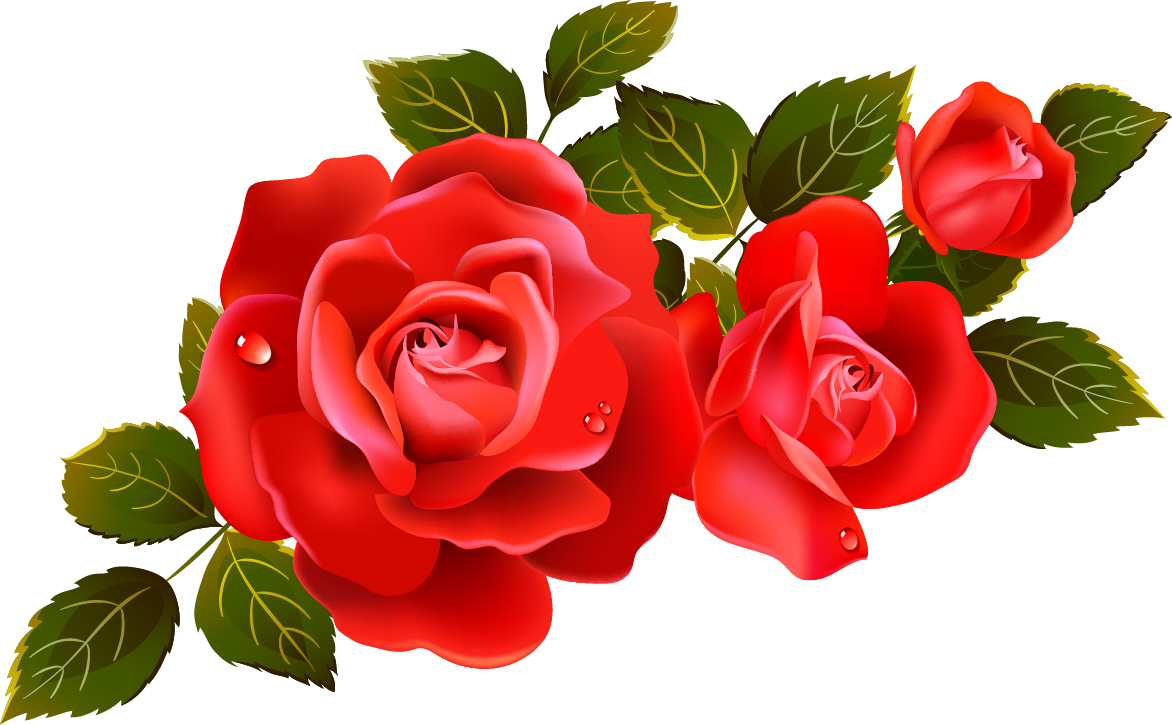